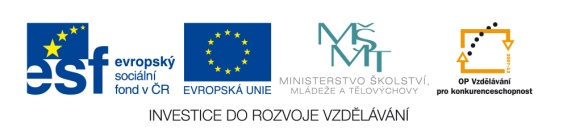 Výukový materiál zpracován v rámci projektu EU peníze školám
Registrační číslo projektu: CZ.1.07/1.4.00/21.2852
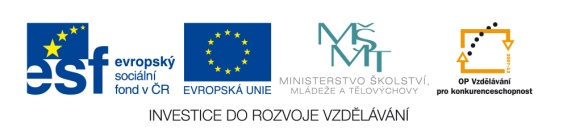 ALOIS JIRÁSEKSTARÉ POVĚSTI ČESKÉBlaničtí rytíři
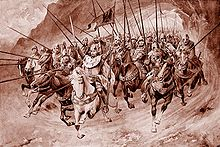 NAPIŠ DO SEŠITU 3 POVĚSTI,KTERÉ JSME JIŽ ČETLI
1. ________________________________

2. ________________________________

3. ________________________________
KONTROLA
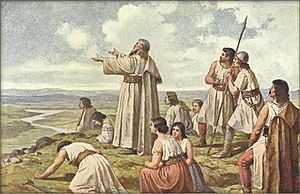 1. 



2.

                                           3.
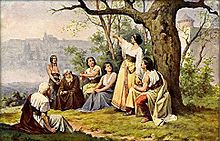 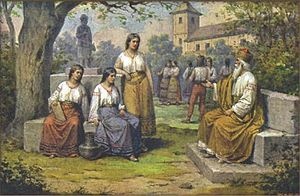 VYBER 1 HLAVNÍ POSTAVU A POPIŠ JI JAKO HÁDANKU
Popis – hádanku vypracuj do sešitu.
Příklad:
jsem:                    		žena x muž
mám:                 		sestry x bratra
můj otec je:    		kníže x pastevec
můj manžel je: 		oráč x kupec
Kdo jsem? _____________________________
DALŠÍ POVĚST: ZE STAROBYLÝCH PROROCTVÍ
BLANIČTÍ RYTÍŘI








Svatý Václav vyjíždí v čele blanických rytířů 
z hory (V. Černý, 1898)
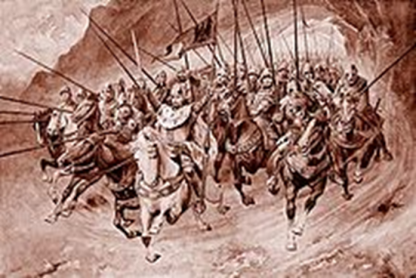 HORA BLANÍK
Blaník je 638 m vysoký, legendami opředený vrch ve Středočeském kraji. Nachází se asi 10 kilometrů jižně od Vlašimi, na území Louňovic pod Blaníkem.
Jsou s ním spojeny pověsti o blanických rytířích. 
V těžkých chvílích české historie byl symbolem naděje na získání svobody a svébytnosti českého národa.
STRUČNÝ OBSAH POVĚSTI/DŮLEŽITÉ INFORMACE ZAPIŠ DO SEŠITU/
Uvnitř hory odpočívá vojsko, které čeká, až bude českému národu nejhůře.
Jeho velitelem je sám patron země České svatý Václav. 
Ve chvíli, kdy bude naše vlast v největší tísni, zazelená se suchý dub na Blaníku a pramen pod ním vydá tolik vody, že se studánka přeplní a voda poteče až po stráni dolů. 
Pak se v hoře otevře skála, rytíři uvnitř se probudí a pod vedením patrona české země vyrazí proti nepřátelům.
Porazí je a v Čechách nastane opět mír.
SVATOVÁCLAVSÉ SLAVNOSTI NA BLANÍKU
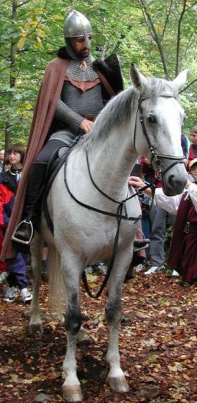 Od roku 1989 se zde pravidelně 
pořádají Svatováclavské slavnosti, 
kdy na svůj svátek sjíždí z Velkého 
Blaníku na bílém koni sv. Václav s doprovodem svých vojáků.
Zdroje:
http://cs.wikipedia.org/wiki/Star%C3%A9_pov%C4%9Bsti_%C4%8Desk%C3%A9#Star.C3.A9_pov.C4.9Bsti_.C4.8Desk.C3.A9
http://cs.wikipedia.org/wiki/O_%C4%8Cechovi
http://cs.wikipedia.org/wiki/O_Krokovi_a_jeho_dcer%C3%A1ch
http://cs.wikipedia.org/wiki/O_Libu%C5%A1i
http://cs.wikipedia.org/wiki/Blani%C4%8Dt%C3%AD_ryt%C3%AD%C5%99i#Pov.C4.9Bst
http://cs.wikipedia.org/wiki/Soubor:SVS2.JPG


[ONLINE] [CIT. 2012-07-30]
Autorem materiálu a všech jeho částí,
není-li uvedeno jinak, je Mgr. Věra Floriánová.